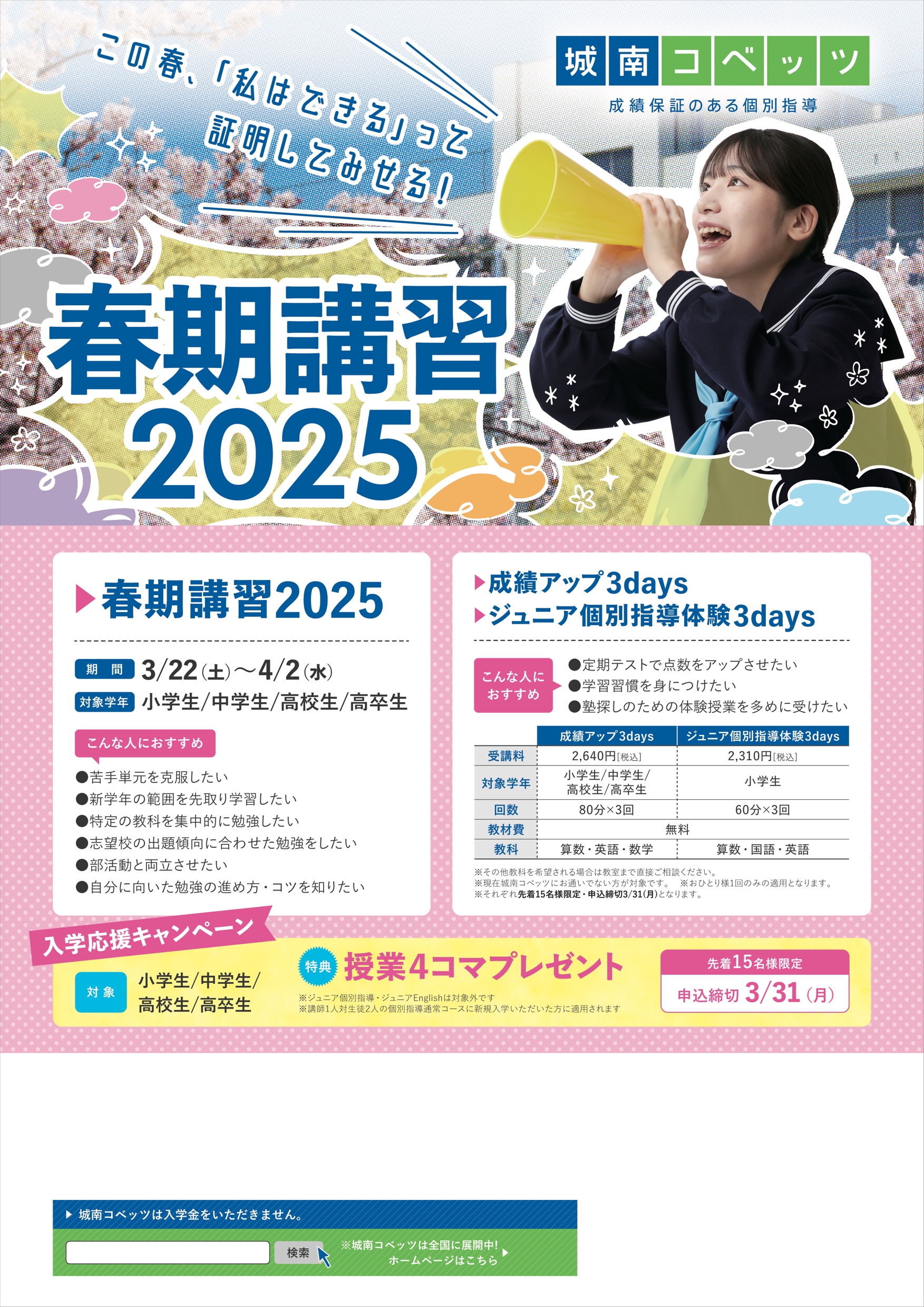 城南コベッツ河辺 教室
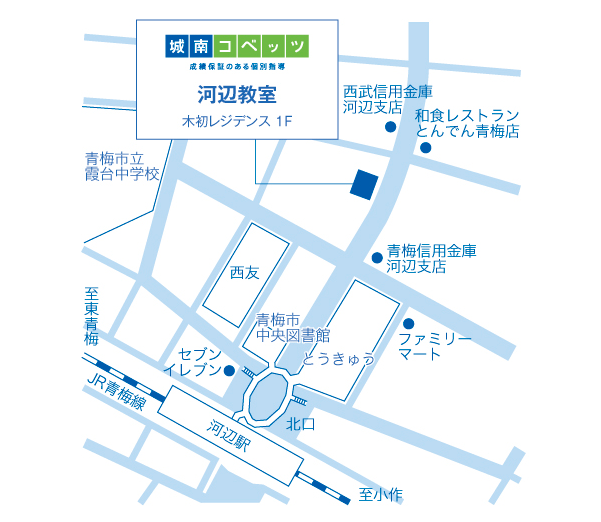 0428-20-2788
受付時間
14:00～21:00（月～土）
〒189-0036  東京都青梅市河辺1011-3木初レジデンス102
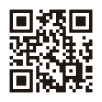 城南コベッツ　河辺教室
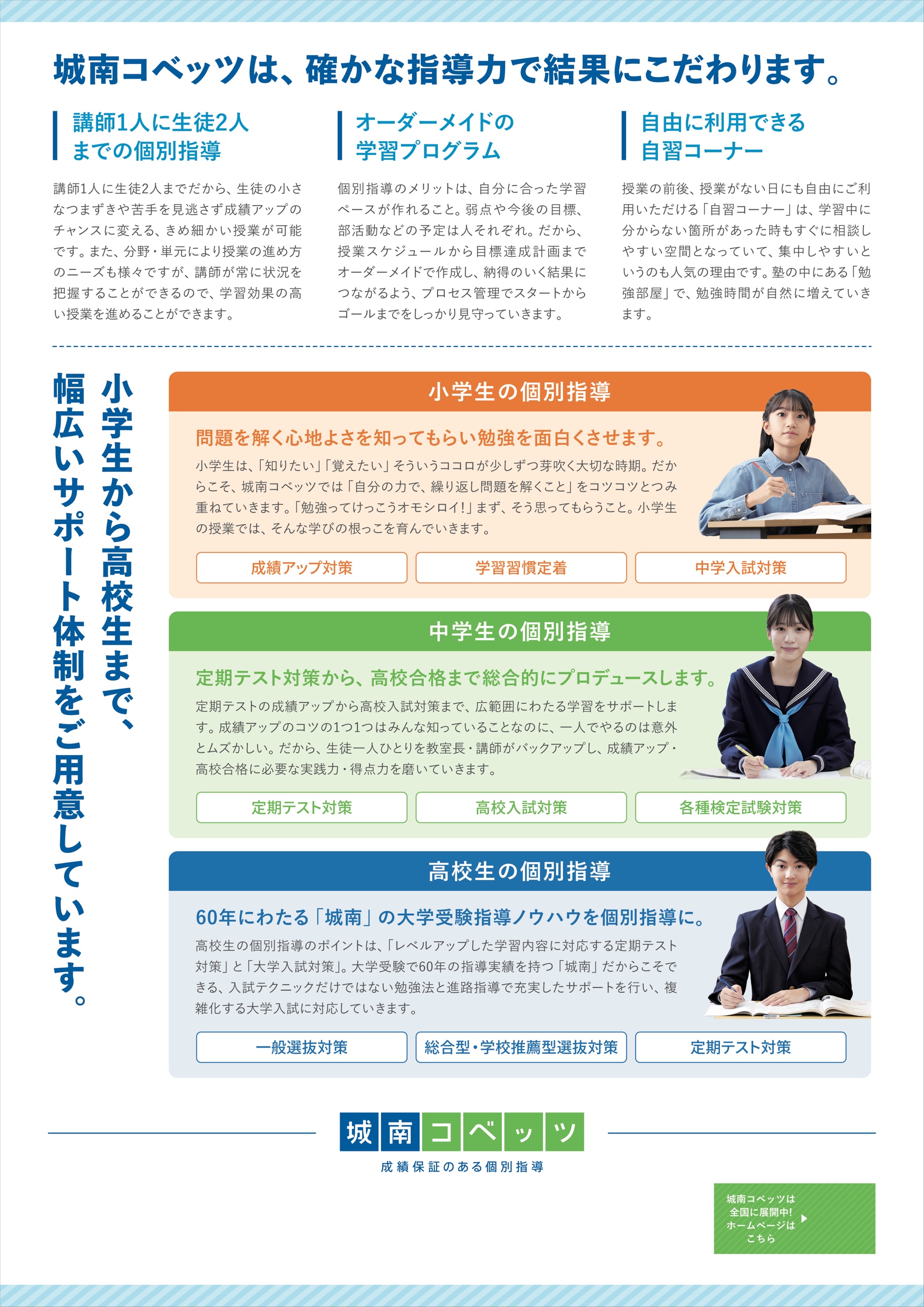 河 辺 教室
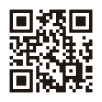 受付時間 14:00～21:00（月～土）
〒189-0036  東京都青梅市河辺町10-11-3
木初レジデンス102
0428-20-2788